جراحة فم نظري / خامس اسنان كركوك 
د. نجاة 
2019/1/13
270
Oral cancer تكملة
247
The histological characteristics of the primary tumor (i.e., type and grade).
Status of cervical lymph nodes.
Patient Factors
Age
General medical condition.
Occupation.
Lifestyle (smoking and drinking).
Socio-economic considerations.
Previous treatment.
1
Physician Factors
Surgery.
Radiotherapy.
Chemotherapy.
Nursing & rehabilitation services.
Dental.
Prosthetics.
Support services.
2
The excision of the lesions should include at least 1 cm of adjacent normal tissues as safe margin. Superficial lesions of the floor of mouth, buccal mucosa and soft palate can be excised through per-oral approach, also T1 and most T2 lesions of the anterior two thirds of the tongue(oral tongue) where the mobility of the tongue is not restricted, and the tumor does not extend to involve the adjacent floor of the mouth or cross the midline are amenable for partial glossectomy through per-oral approach.
3
Access to the oral cavity :
The main surgical approaches are per-oral (trans-oral), mandibulotomy, lower cheek flap approach, visor flap approach, and upper cheek flap approach.
*Peroral or Transoral approach
It can be safely used for small, anteriorly located, and easily accessible tumors of the oral tongue, floor of mouth, gum, cheek mucosa, and hard or soft palate.
4
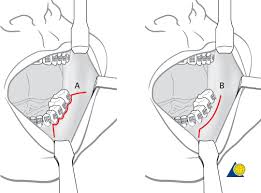 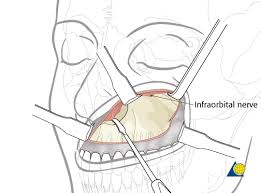 5
Lower cheek flap
It requires a midline lip-splitting incision that is continued laterally into the neck for exposure and neck dissection. This approach provides excellent exposure for tumors of the oral cavity that are posteriorly situated and not accessible for per-oral approach except those of the upper gum and hard palate.
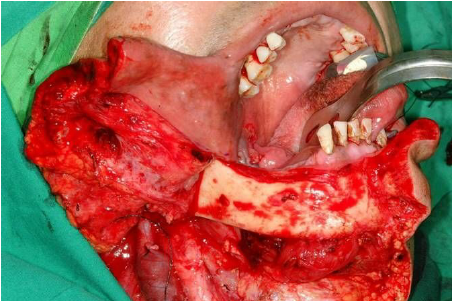 6
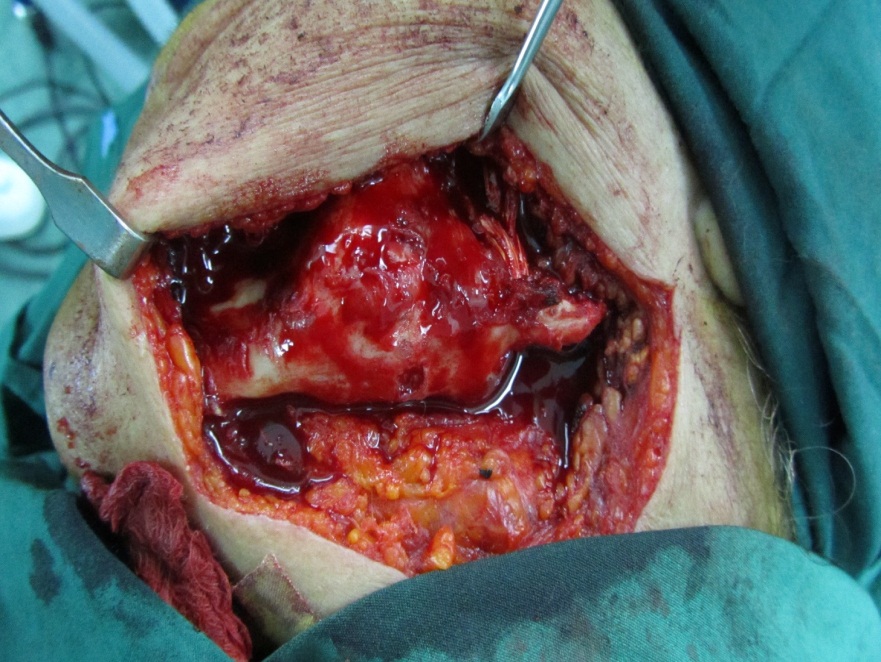 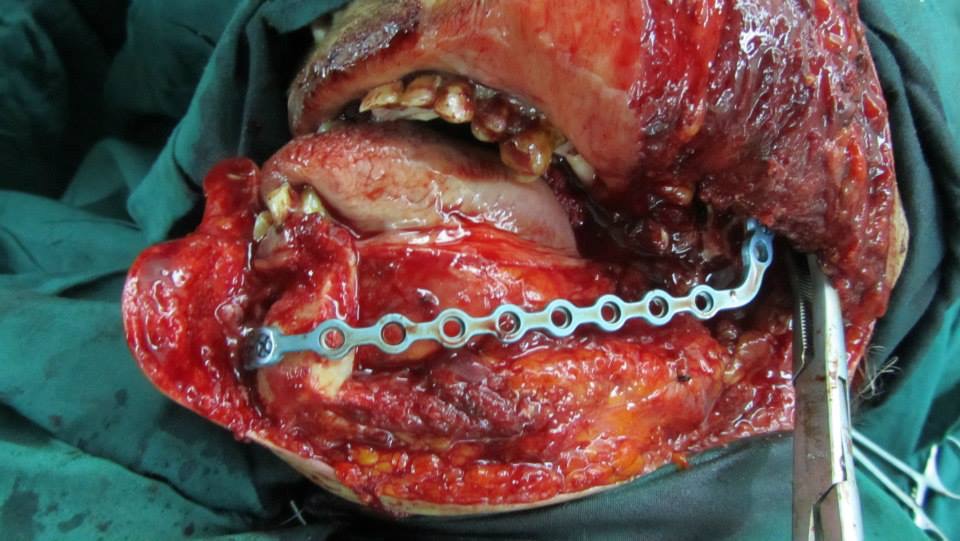 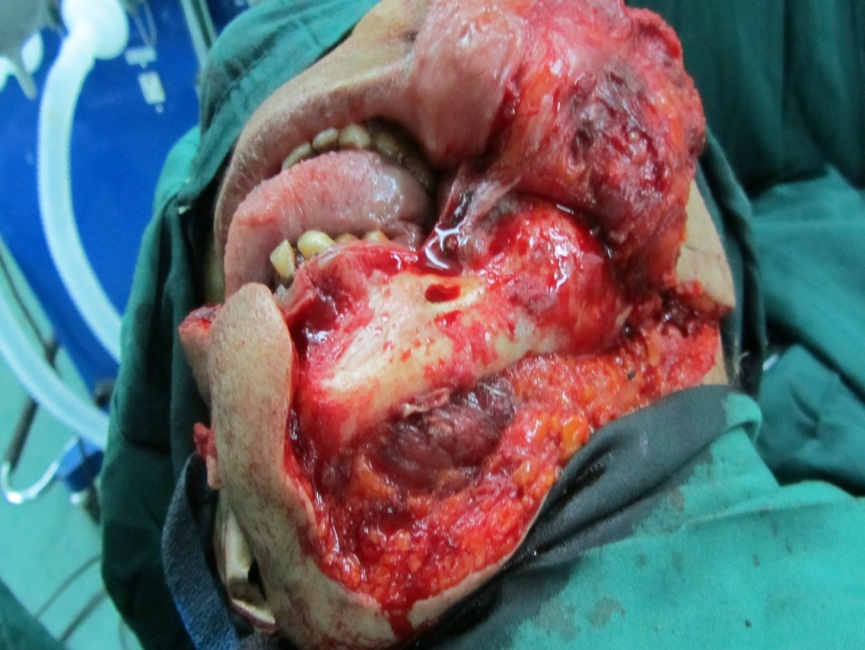 7
Upper cheek flap
The upper cheek flap approach (the Weber-Ferguson incision and its modifications) is raised using a median upper lip split and carrying the incision around the nose with the corresponding mucosal incision in the upper gingivobuccal sulcus. It is required for resection of larger tumors of the hard palate and upper alveolus, particularly if they are posteriorly located.
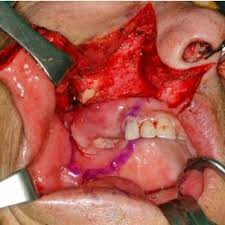 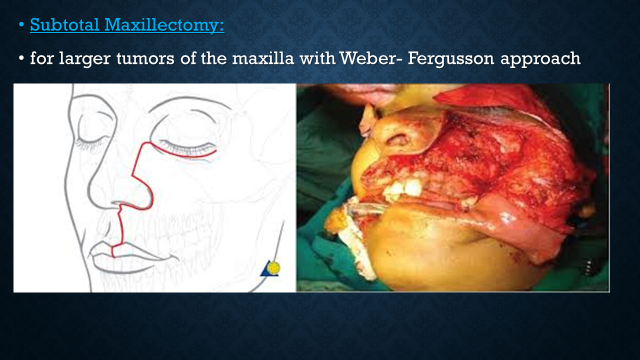 8
Visor Flap
It provides sufficient exposure for anteriorly located lesions but is not satisfactory for tumors located in the posterior oral cavity. The benefit of this approach is that it avoids a lower lip-splitting incision but  produces permanent numbness of the chin because the mental nerves need to be transected for adequate mobilization of the flap. It also may cause sagging of the lower lip and drooling because of a loss of support and sensation. Thus its usefulness is limited.
9
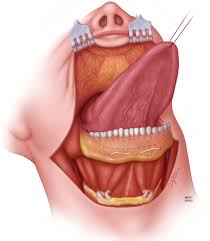 10
Midfacial degloving flap
Through bilateral gingivobuccal incisions is preferable in  appropriate as this avoids mid-facial scars.
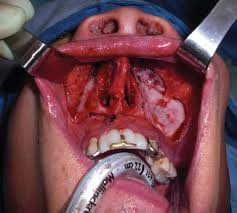 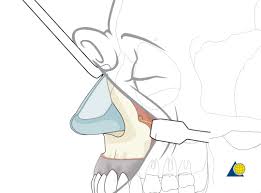 11
Mandibulotomy
Adequate surgical exposure of tumors located in the posterior oral cavity may be obtained using a lip-splitting mandibulotomy
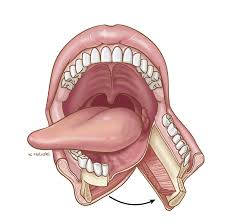 12
Maxillary resection procedures
Partial Maxillectomy in malignant tumors of the floor of the maxillary sinus with spread toward the oral cavity or in the early malignant tumors of the maxilla, the procedure is done through the mouth and it requires removal of the lower half of the maxilla.
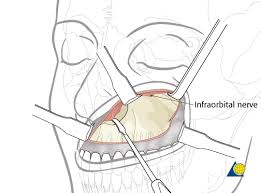 13
Medial Maxillectomy:
 indicated for tumors of limited extent on the lateral wall of the nasal cavity or medial wall of the maxillary sinus
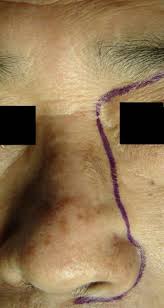 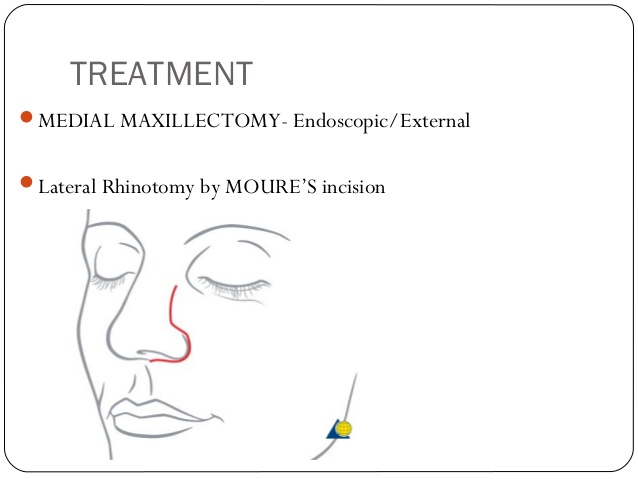 14
Subtotal Maxillectomy:
for larger tumors of the maxilla with Weber- Fergusson approach
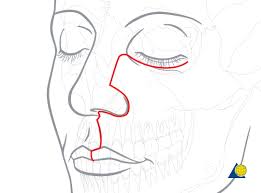 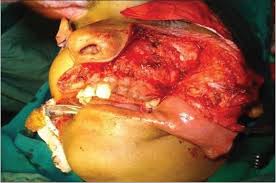 15
Maxillary resection procedures:
Partial Maxillectomy in malignant tumors of the floor of the maxillary sinus with spread toward the oral cavity or in the early malignant tumors of the maxilla, the procedure is done through the mouth and it requires removal of the lower half of the maxilla.
16
Total Maxillectomy:
 complete removal of the maxilla is necessary when the entire antrum is involved with the tumor and when the tumor extends to the walls of the maxillary Sins.
- Radical Maxillectomy with Orbital Exentration:
when the tumor extends into the orbit through the orbital periosteum, removal of a functioning eye should only be considered when the chance for curative treatment exists.
Anterior Craniofacial Resection for tumors that have spread to th anterior cranial fossa.
17
Management of the Neck
The status of the cervical lymph nodes is the most important prognostic factor in SCC of the head and neck. The overall survival  rate decreases by approximately 50% in patients with metastases to the cervical lymph nodes. Approximately 40% of patients will initially be found to have evidence of regional nodal metastasis. Therefore, management of the cervical lymphatics is an important component of them overall treatment of patients with head and neck cancer.
18
The head and neck drain into extensive network of cervical lymphatics, and this drainage pattern usually occurs in a predictable manner for each site. Knowledge of the anatomy of the regional lymphatic system is therefore important for clinicians treating patients with head and neck cancer.
19
Anatomy and biology of lymphatic metastasis
Cervical lymph nodes are categorized into five nodal levels, and additionally levels VI and VII encompassing central compartment and  superior mediastinal nodes. Levels I, II, and V are further subdivided into Sublevels A and B. For primary tumors in the oral cavity, the regional lymph nodes at highest risk for early dissemination by metastatic cancer are limited to levels I, II, and II.
20
21
Clinical evaluation and diagnostic imaging
Imaging modalities currently available in routine clinical practice include ultrasonography, CT, and MRI Scans, and PET  scans. Although the presence of metastatic involvement of a lymph node is a histologic, not a radiologic diagnosis, there are characteristic changes apparent on CT and MRI suggestive of metastatic SCC including:
- Enhancement.
- Poorly circumscribed margins.
- Central necrosis.
- Nodal size in excess of 1 cm in diameter.
22
Note: Cervical lymph node size does not always correlate with the presence of tumor involvement. Although larger metastatic lymph nodes indicate greater tumor volume, a small lymph node less than 1 cm in diameter may still harbor foci of tumor cells. Conversely, lymph node size greater than 1 cm in diameter does not automatically herald metastatic cancer, because reactive lymphadenopathy following infection, inflammation, or surgical intervention may result in lymph nodes of such Size.
23
Classification of Neck Dissection
Radical Neck Dissection (RND):
involves the embolic removal of all ipsilateral lymph nodes from levels I through V, along with the ipsilateral spinal accessory nerve (SAN, internal jugular vein IJV), and sternocleidomastoid muscle (SCM.
24
Modified Radical Neck Dissection (MRND) :
When one or more non- lymphatic structures are preserved during the dissection. The basis for this modification is that the lymph node-containing tissues lie within the cervical fascial planes surrounding the SCM, IJV, and SAN and that these structures can be preserved if they are not involved with tumor by skeletonizing them during the dissection. MRND can be sub-classified as follows:
1. Type I MRND preserves the SAN2. Type II MRND preserves the SAN and IJV3. Type I MRND preserves the SAN, UV, and SCM. 
This modification is also termed functional neck dissection.
25
Selective Neck Dissection (SND):
 when one or more lymph node groups are preserved during cervical lymphadenectomy that are routinely removed with RND. The lymph node groups that are removed are dependent on the predictable patterns of metastases from the primary site. The levels of lymph nodes removed are identified (e.g., SND levels I to III).
26
Extended Neck Dissection :
when one or more lymph node groups or non lymphatic structures, or both, that are not usually involved in RND are removed. Examples of lymph node groups include the para-pharyngeal, para-tracheal, and superior mediastinal nodes. Examples of non-lymphatic structures include the carotid artery, hypoglossal nerve, and para-spinal muscles.
27
Sub classification into "therapeutic" and "elective neck dissection refers to the indication for surgery, but does not specify the extent of the dissection.
Therapeutic" neck dissection:
is used when cervical metastases are detected preoperatively.
Prophylactic" or preferably "elective neck dissection:
 is used when neck dissection is done for potential subclinical cervical metastases.
28
Studies have demonstrated that occult metastasis Occurs 1n approximately 20-45% of patients who were clinically staged as N 0 . One option is performing elective neck dissection (END) in patients with no clinical evidence of nodal metastases. However, this may lead to 55.80% of patients undergoing unnecessary neck dissections, along with the associated morbidity, particularly postoperative shoulder dysfunction. Various techniques have been used to detect cervical occult metastasis of the clinically negative neck like ultrasound, CT, MRI scans, PET. PET/CT and sentinel lymph node biopsy.
29
Prognostic variables of nodal metastasis
Tumor thickness.
Primary Site.
Perineural invasion.
Lymphovascular invasion.
Histopathologic grading.
T stage.
30